Secrets of ContentmentPhilippians 4:10-23July 14, 2019
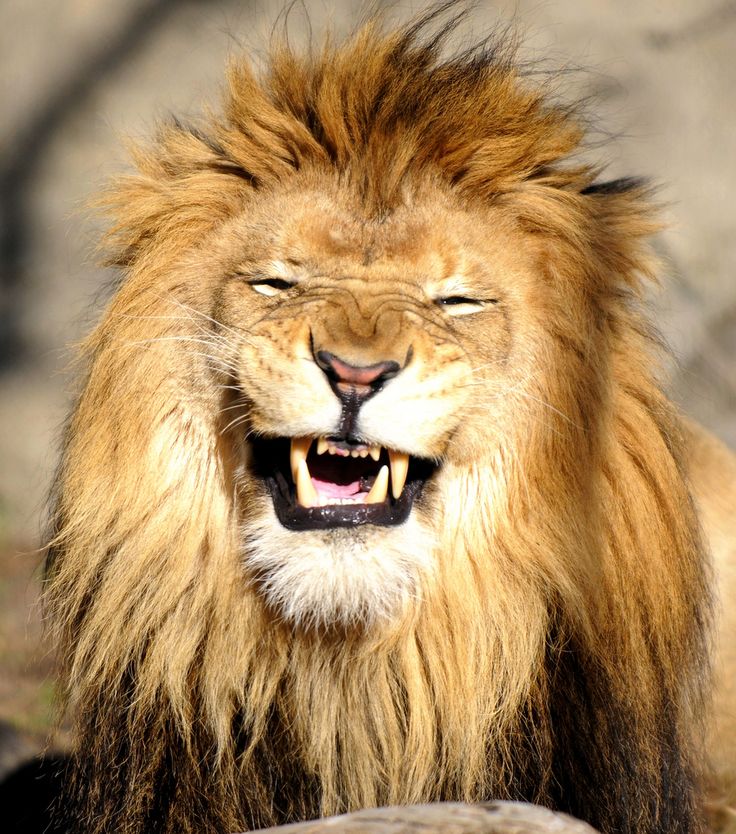 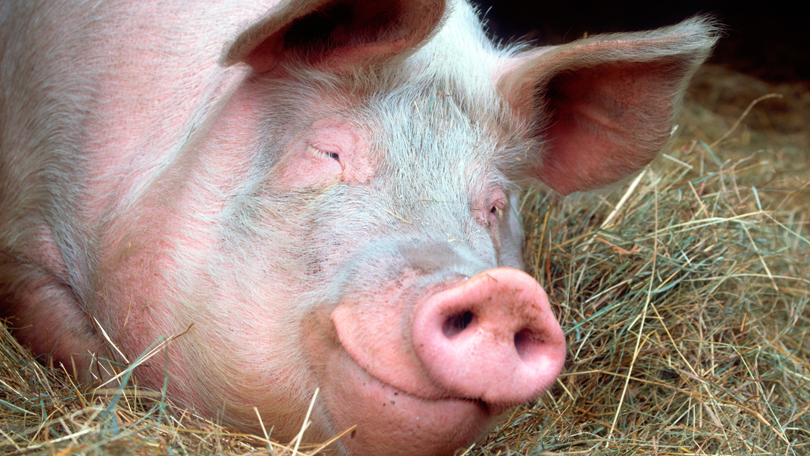 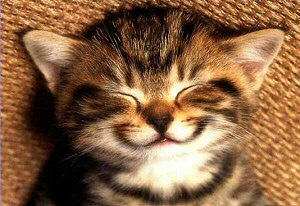 #1.  What is the opposite of contentment when it comes to emotions?

#2.  How would you define contentment?

#3.  In your life right now, what are the immediate/presenting circumstances that threaten to rob you of contentment?
Philippians 4:10-13 
I rejoiced greatly in the Lord that at last you renewed your concern for me. Indeed, you were concerned, but you had no opportunity to show it. 11 I am not saying this because I am in need, for I have learned to be content whatever the circumstances.
Philippians 4:10-13  
12 I know what it is to be in need, and I know what it is to have plenty. I have learned the secret of being content in any and every situation, whether well fed or hungry, whether living in plenty or in want. 13 I can do all this through him who gives me strength.
Philippians 4:4

Rejoice in the Lord always. 
I will say it again: Rejoice!
Philippians 4:10-13 
I rejoiced greatly in the Lord that at last you renewed your concern for me. Indeed, you were concerned, but you had no opportunity to show it. 11 I am not saying this because I am in need, for I have learned to be content whatever the circumstances.
Circumstances can change us and life, but they can never change the Lord.
Contentment will require 
that I learn to frame all of life 
“in the Lord.”
SECRET #1
As Christ-followers, our contentment will come when our hearts are fixed on growing up in the Lord Jesus in every experience of life.
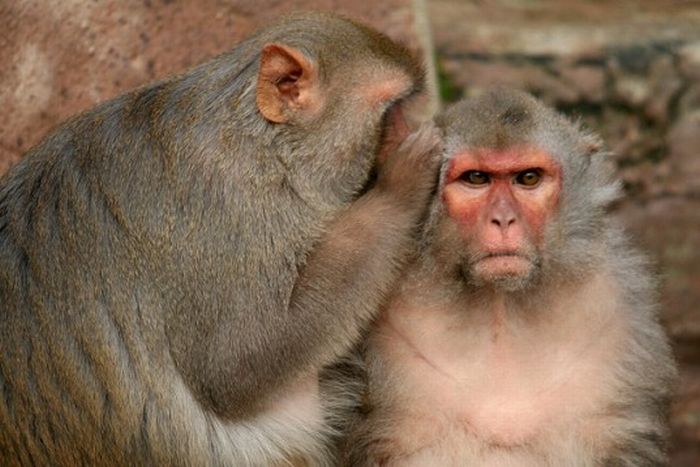 A Difficult Corolary to this truth:
Discontentment with life will ultimately lead to discontentment with God.
Apply this “secret”:
Stop and think about one of the things threatening your contentment in life right now.  

What about God is unchanged despite that threat?  What realities about God can you rejoice in despite that threat?
Philippians 4:10-11a 
I rejoiced greatly in the Lord that at last you renewed your concern for me. 
Indeed, you were concerned, but you had no opportunity to show it. 11 I am not saying this because I am in need….
Philippians 4:18 
I have received full payment and have more than enough. I am amply supplied, now that I have received from Epaphroditus the gifts you sent.
Philippians 4:10, 18 
I rejoiced greatly in the Lord that at last you renewed your concern for me. 
Indeed, you were concerned, but you had no opportunity to show it. 
18 Not that I desire your gifts; what I desire is that more be credited to your account.
Philippians 4:10, 18 
I rejoiced greatly in the Lord that at last you renewed your concern for me. 
Indeed, you were concerned, but you had no opportunity to show it. 
18 Not that I desire your gifts; what I desire is that more be credited to your account.
Philippians 4:10, 18 
10 I rejoiced greatly in the Lord that at last you renewed your concern for me. 
Indeed, you were concerned, but you had no opportunity to show it… 
18 Not that I desire your gifts; what I desire is that more be credited to your account.
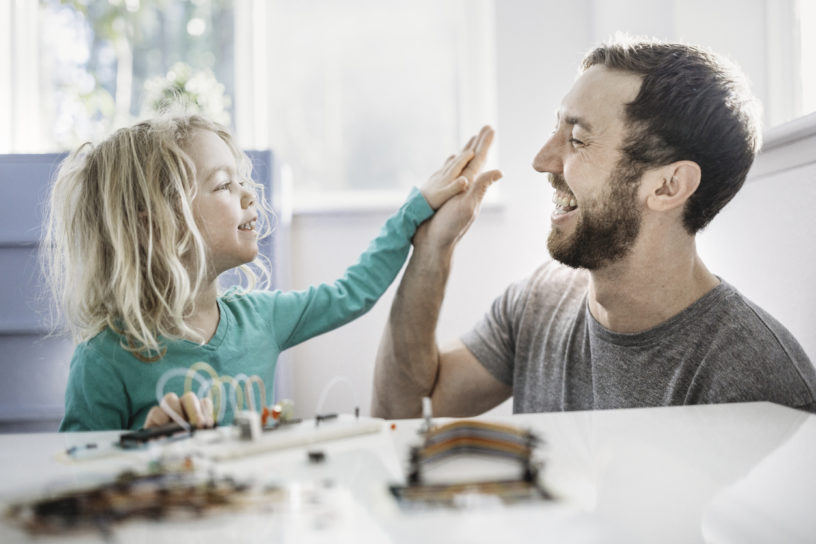 Philippians 4:10 & 18 show that Paul was not as interested in the gift as he was in the GROWTH of the Philippians.
Secret #2:  A contentment-filled Christian is one who is an AFFIRMING Christian.
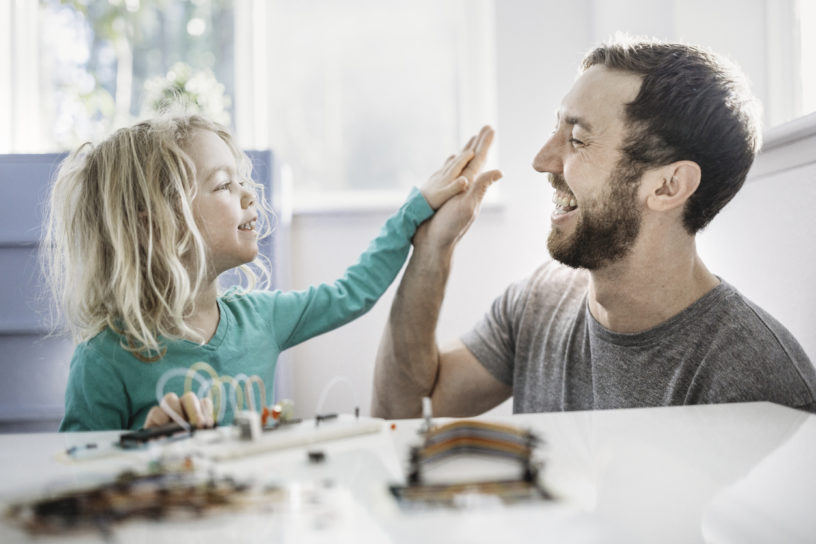 Philippians 4:10-13 
11 I am not saying this because I am in need, for I have learned to be content 
whatever the circumstances. 12 I know what it is to be in need, and I know what it is to have plenty. I have learned the secret of being content in any and every situation, whether well fed or hungry, 
whether living in plenty or in want.
Secret #3:

Contentment-filled Christ-followers understand that contentment is something LEARNED.
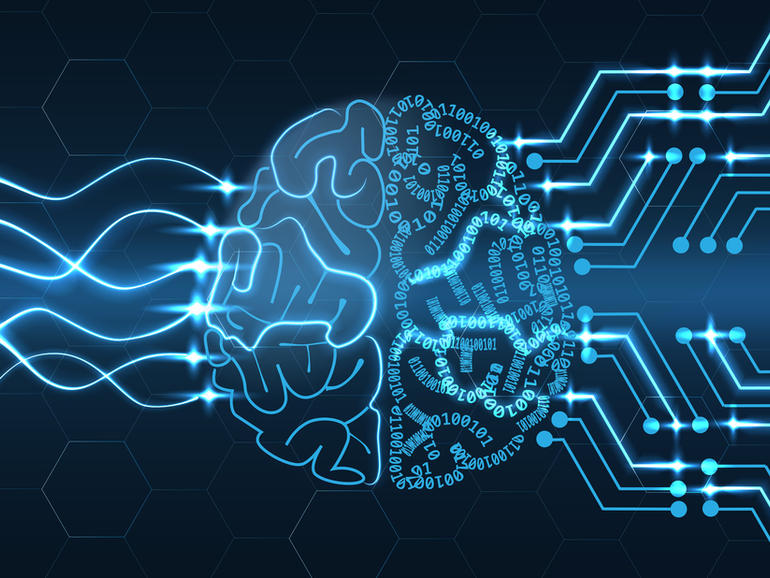 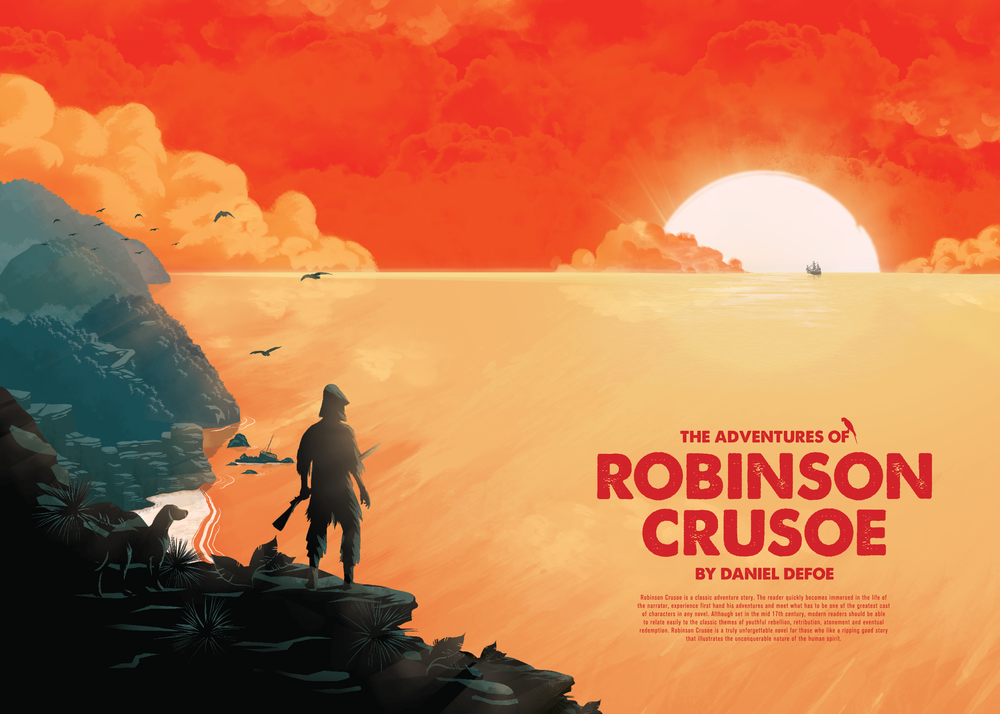 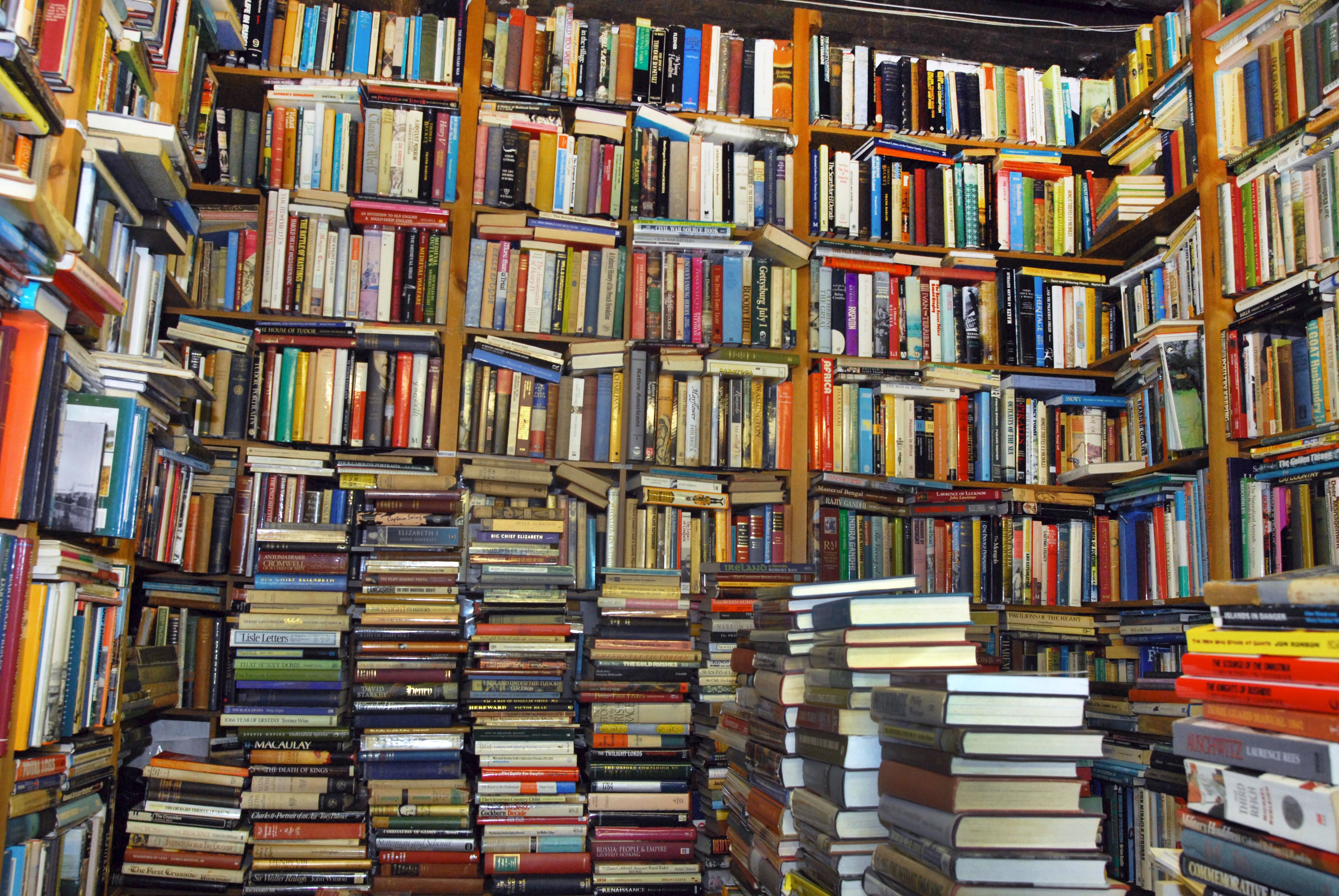 What NEEDS do we often find ourselves discontent in?

What ABUNDANCE do we often find ourselves discontent in?
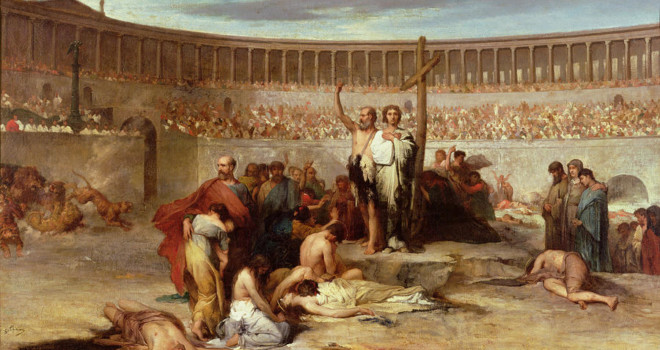 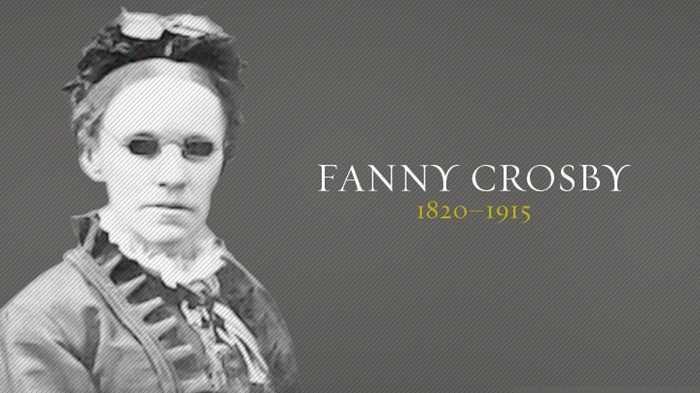 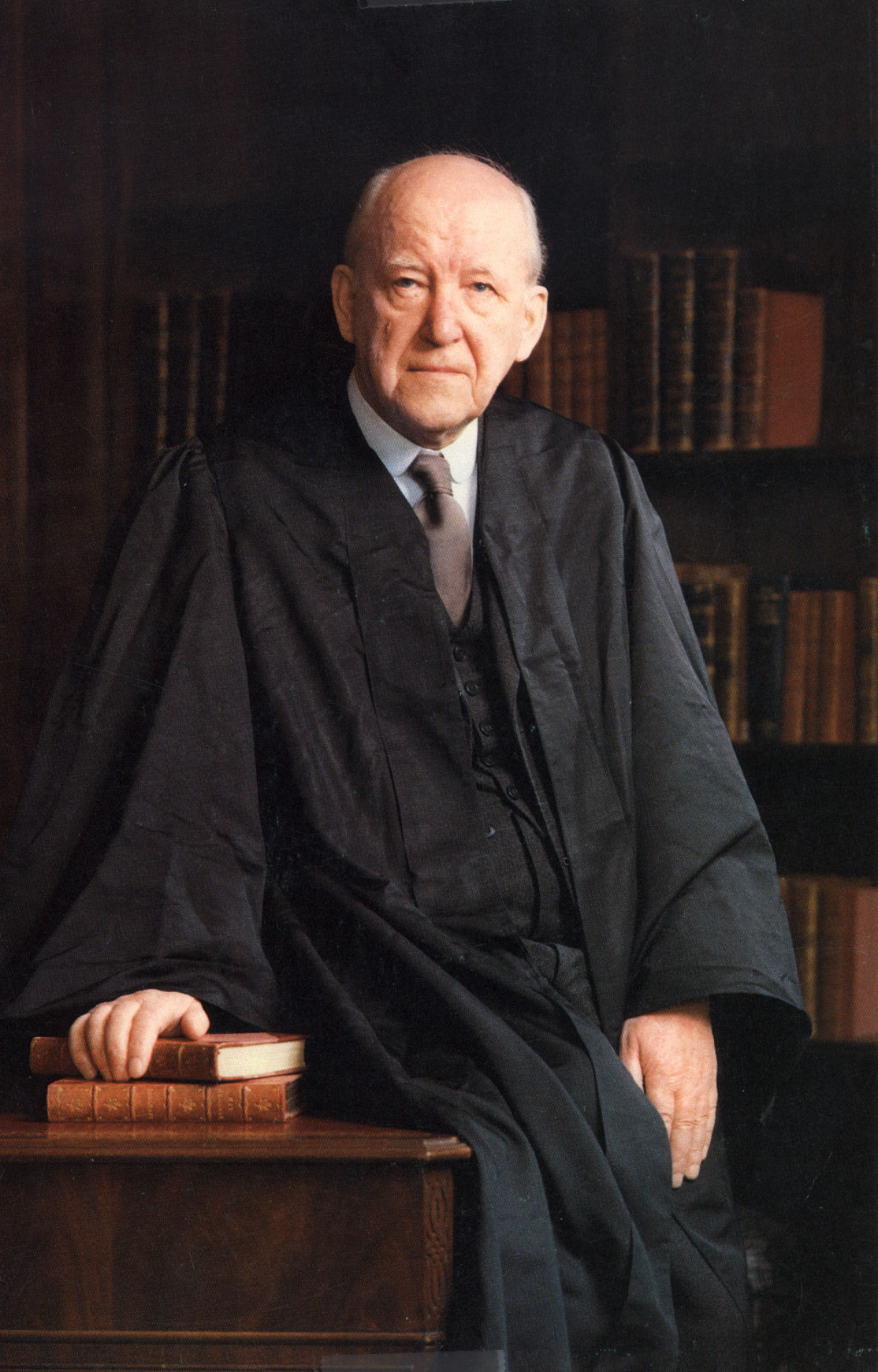 Martyn Lloyd-Jones
1899-1981
“Contentment is realizing that God has already provided everything we need for our present happiness.”
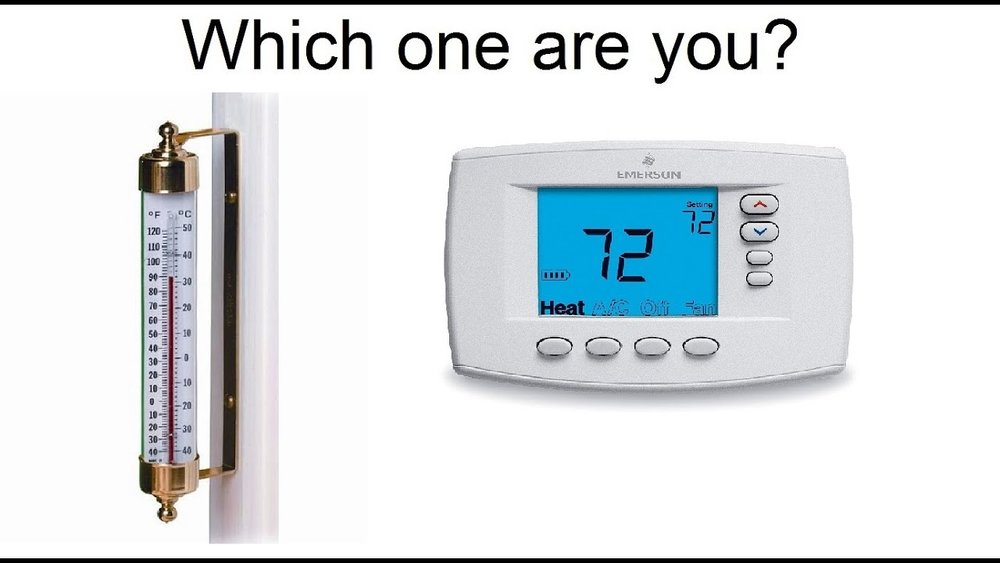 Philippians 4:13

I can do all this through him who gives me strength.